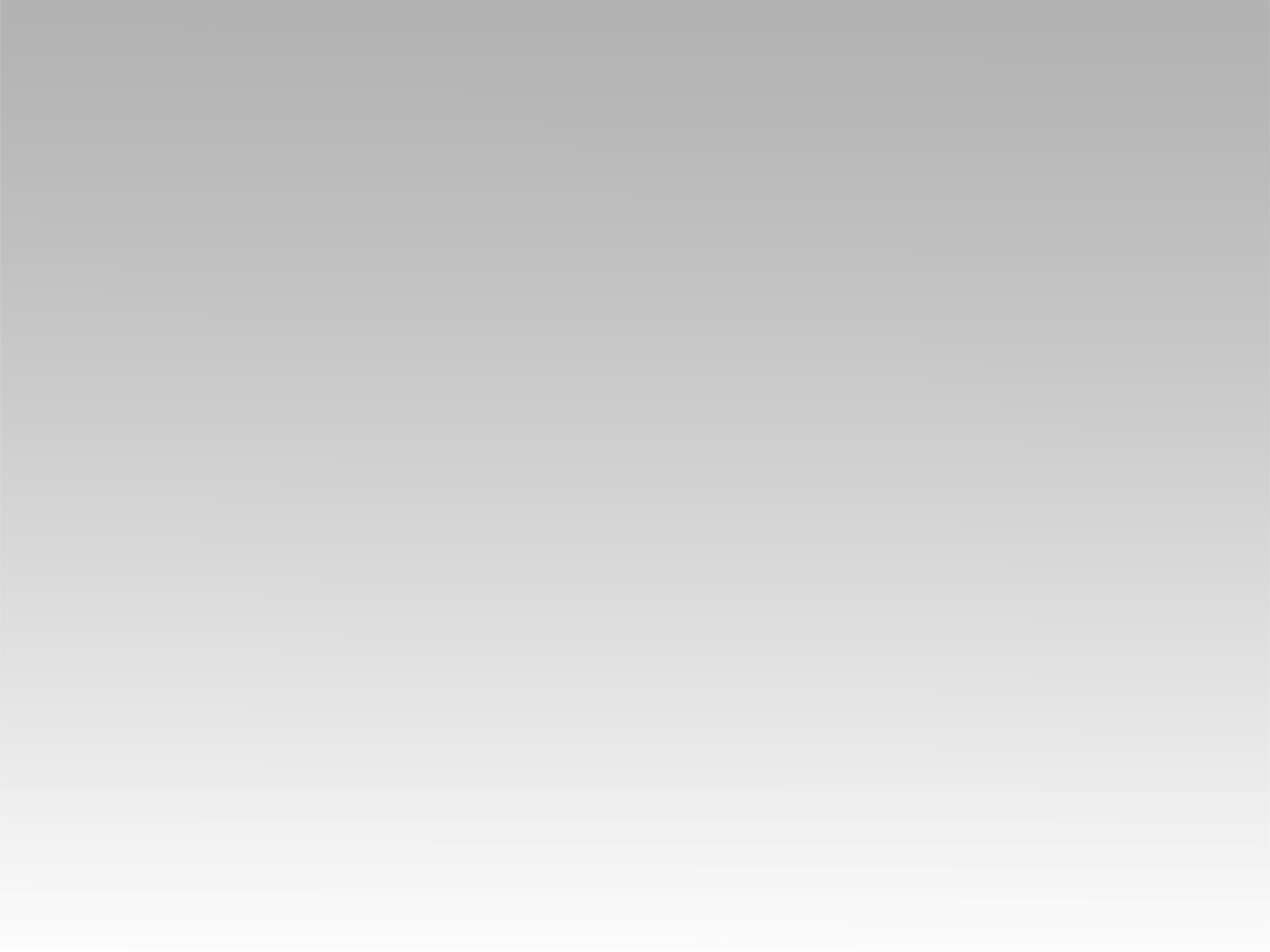 تـرنيــمة
ملكي يا ملكي
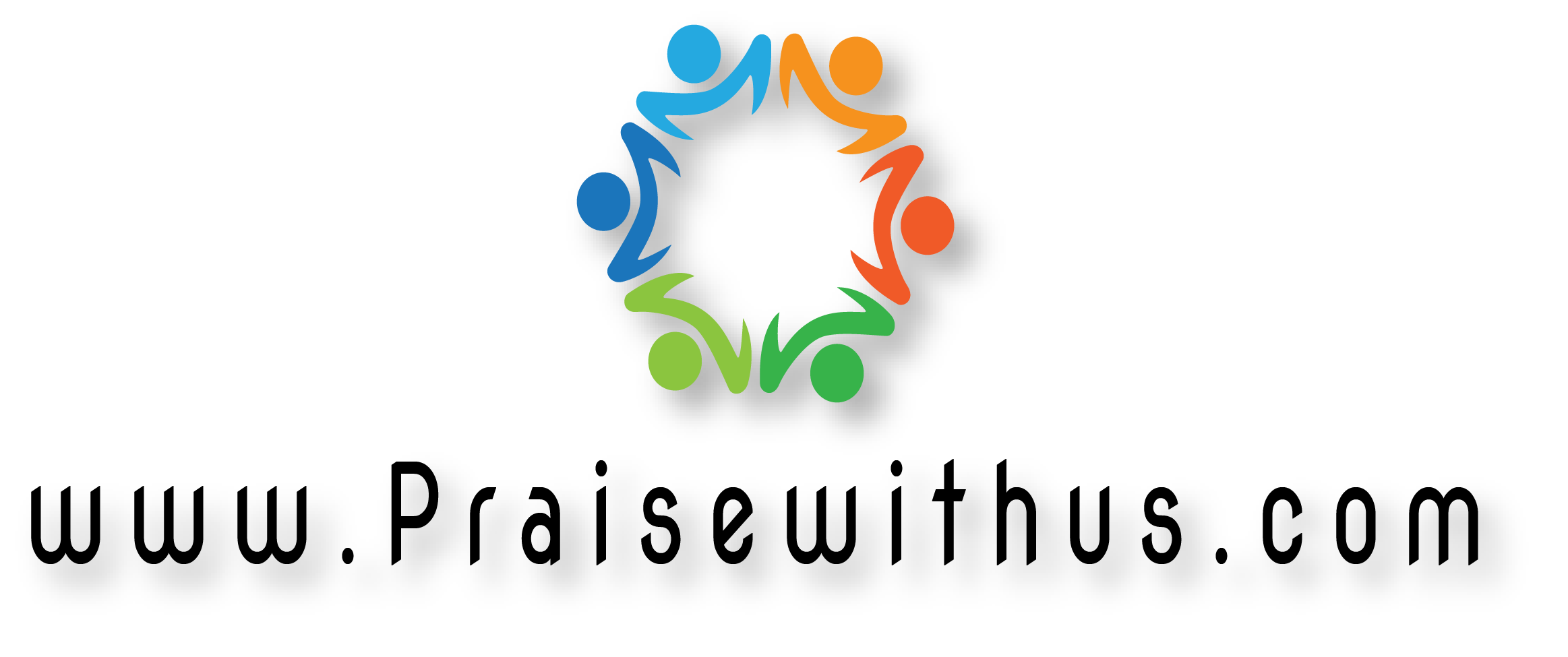 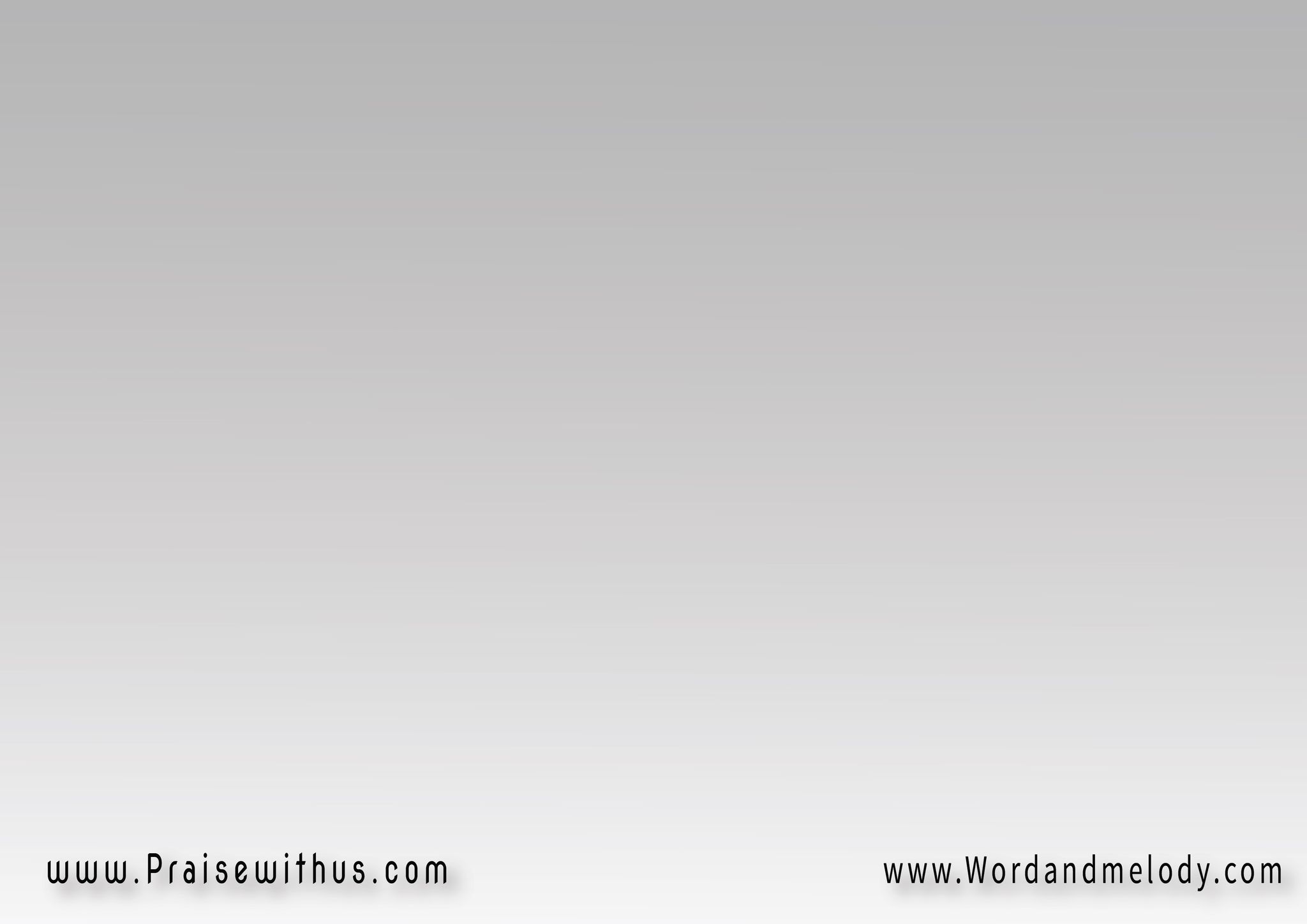 1- 
إلهي ملكك إبدي 
وعظيم اسمك في الجبروت
قدامك تهرب عداك 
ويصير لينا الملكوت
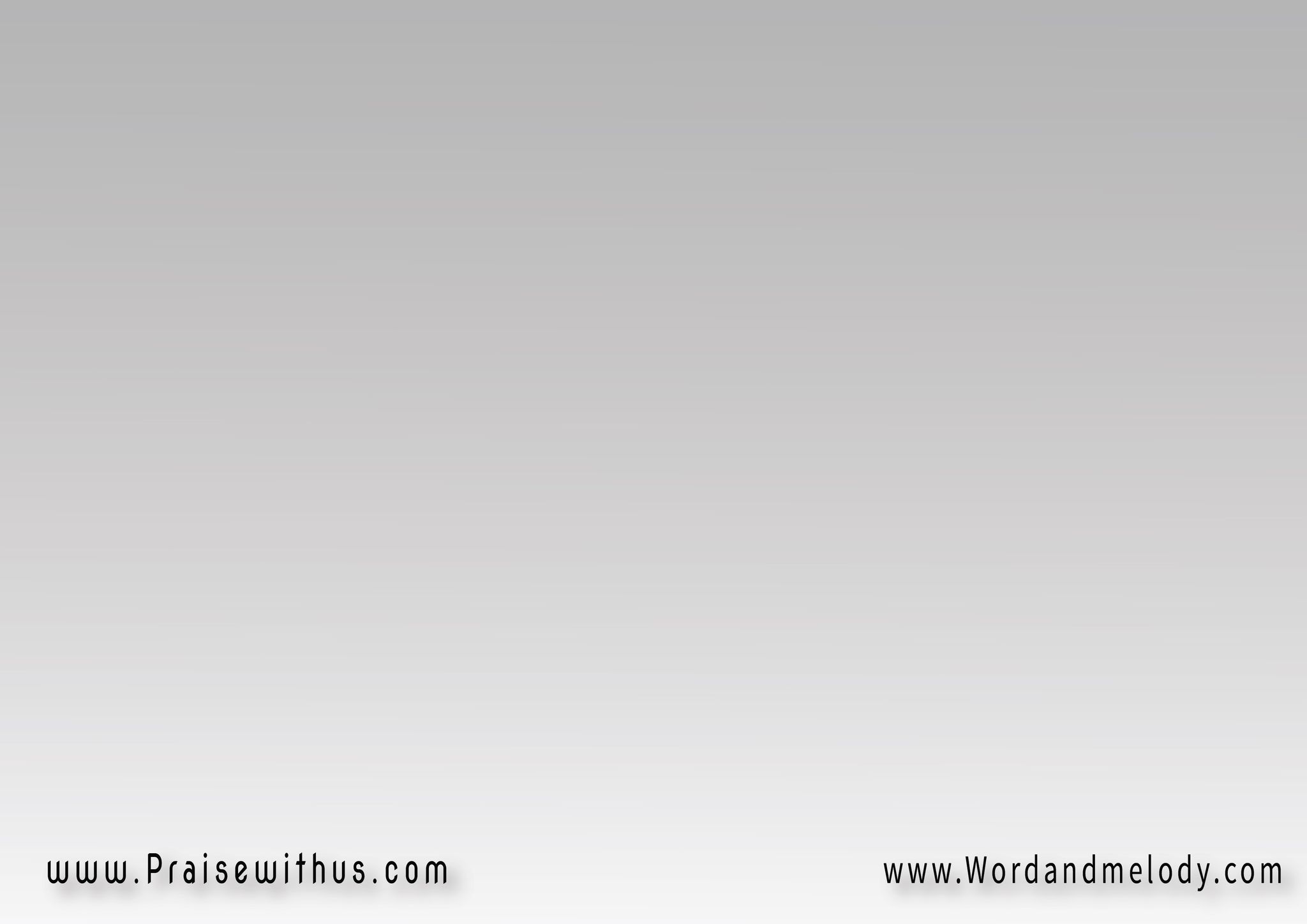 القرار:
ملكــي يا ملكـــــي 
قدامك نطرح تيجان
ملكــي يا ملكـــــي
وحدك صاحب السلطان
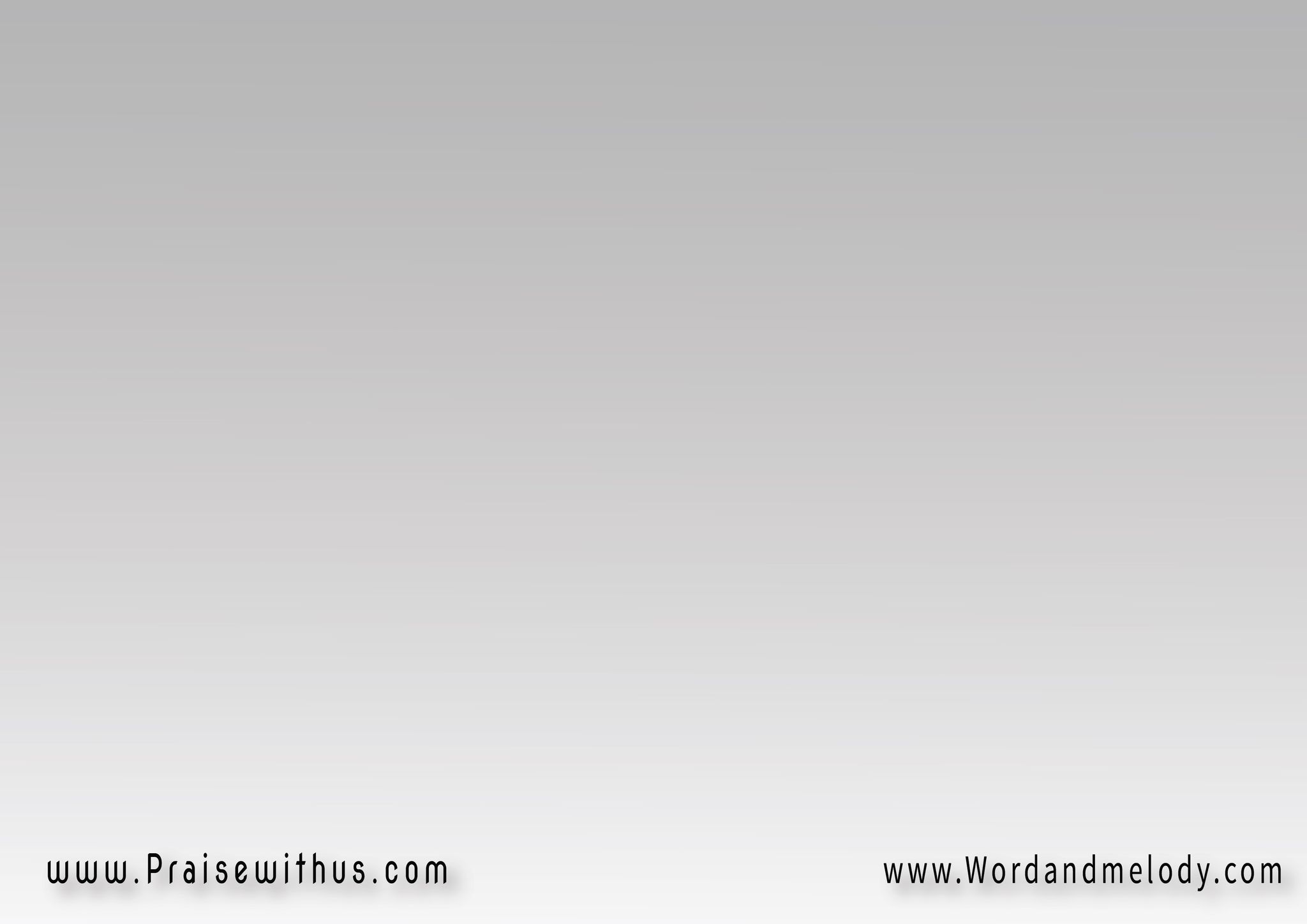 2- 
وحدك كاشف الأسرار 
كلامك سيف ذي حدين
بينور أقسى القلوب 
ويغيرها ف غمضة عين
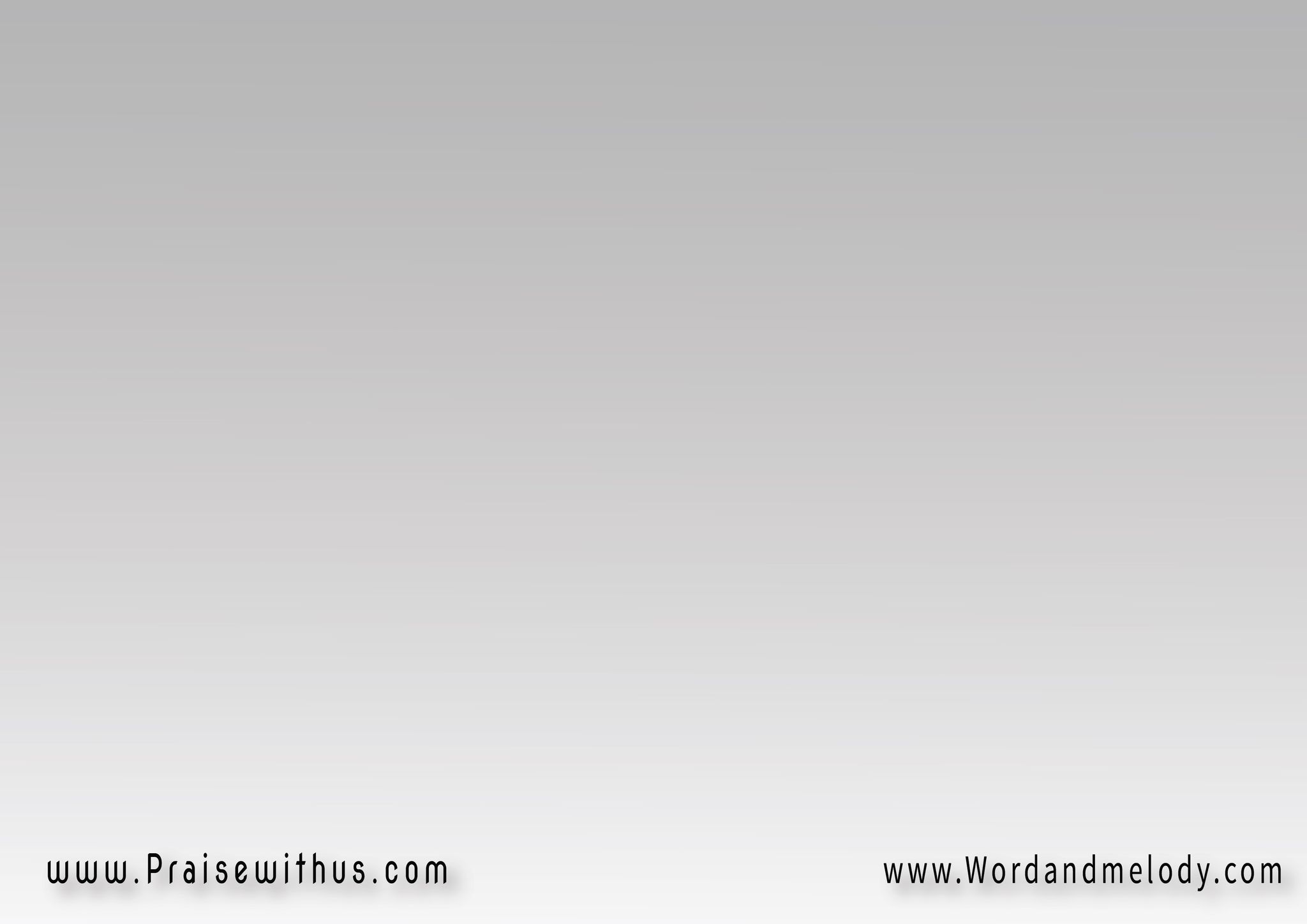 القرار:
ملكــي يا ملكـــــي 
قدامك نطرح تيجان
ملكــي يا ملكـــــي
وحدك صاحب السلطان
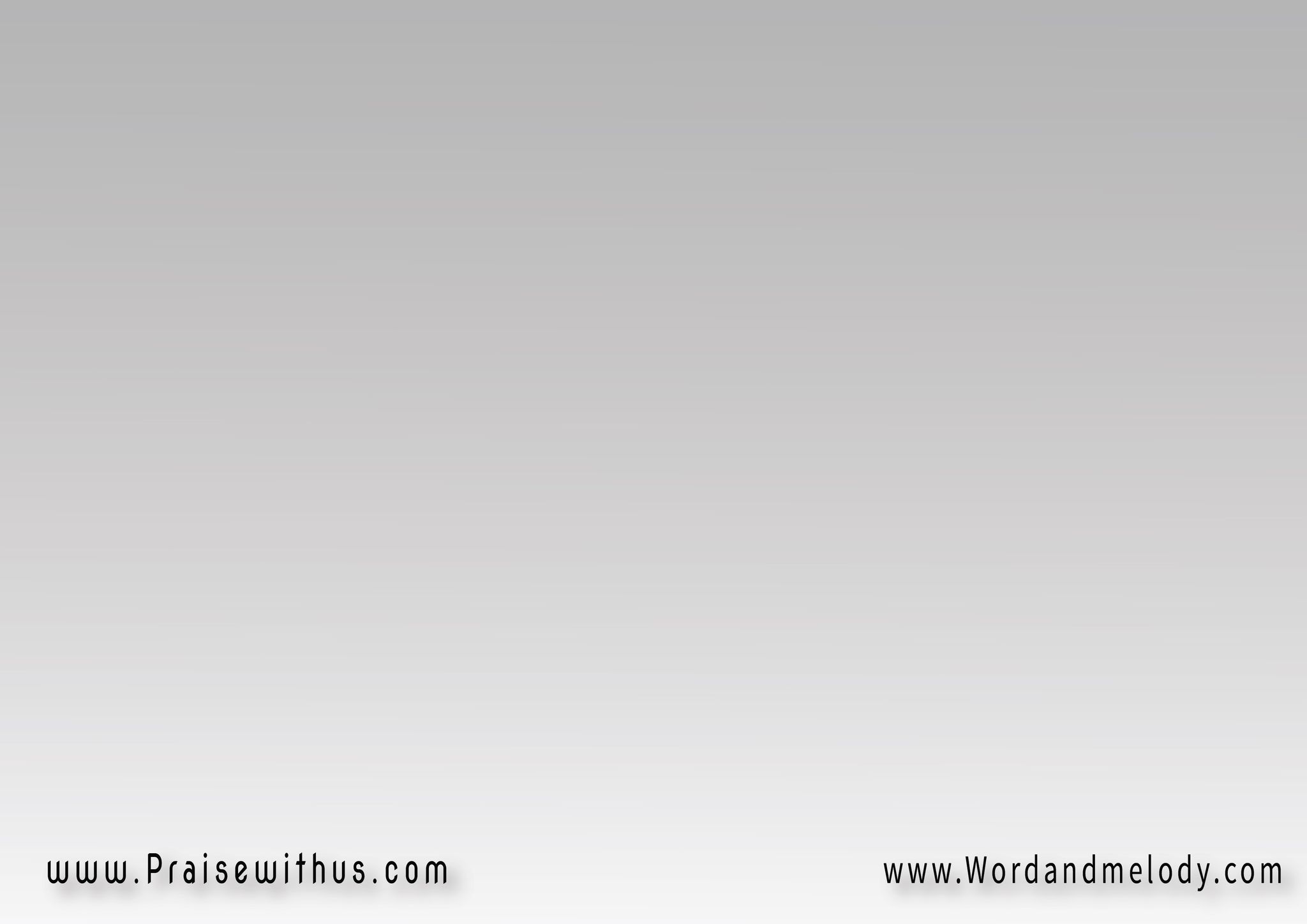 3- 
 التايه يلاقيك طريق 
والضعيف يصبح بطل
لما م الموت بتناديه 
يحيا وحاله يتبدل
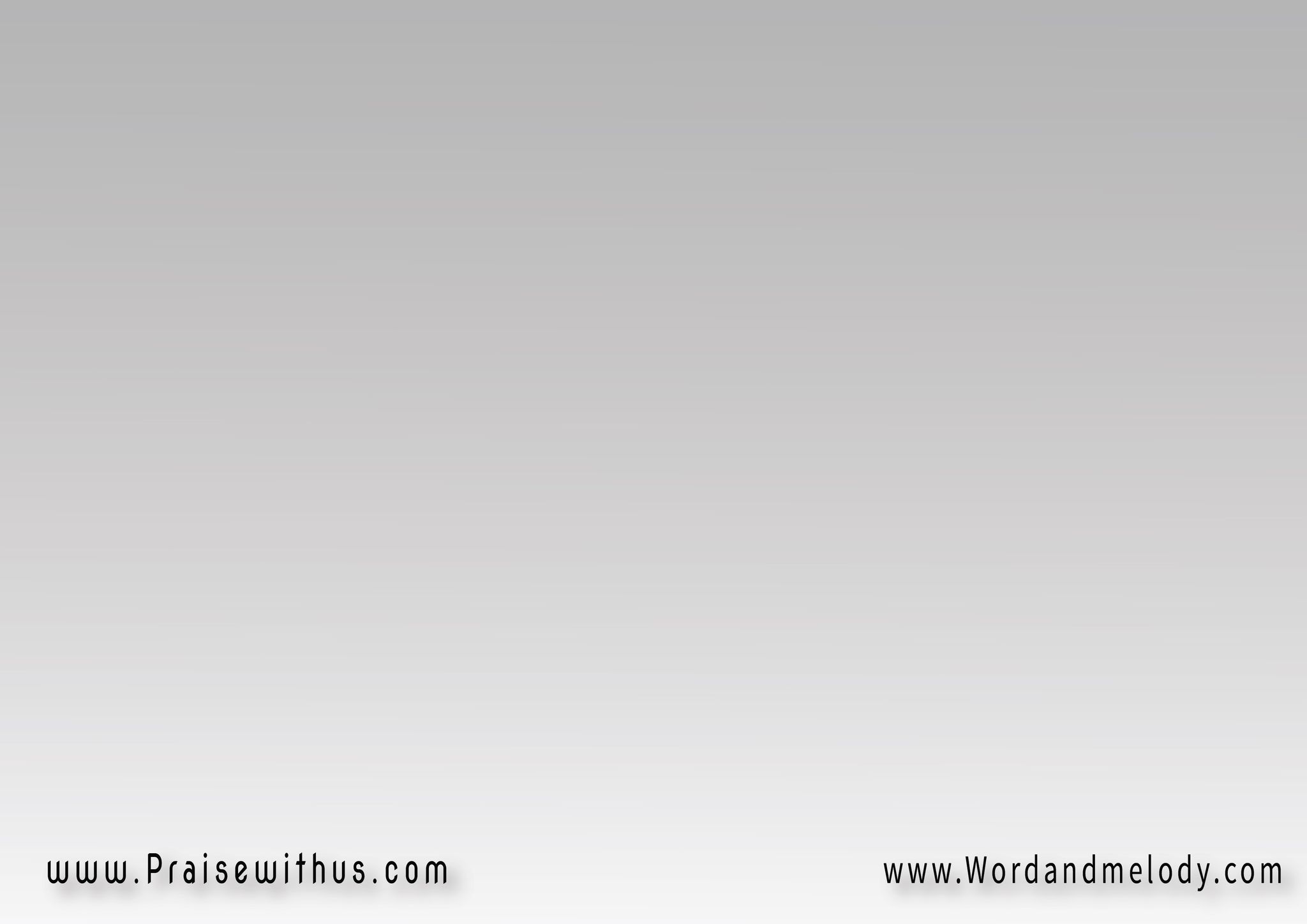 القرار:
ملكــي يا ملكـــــي 
قدامك نطرح تيجان
ملكــي يا ملكـــــي
وحدك صاحب السلطان
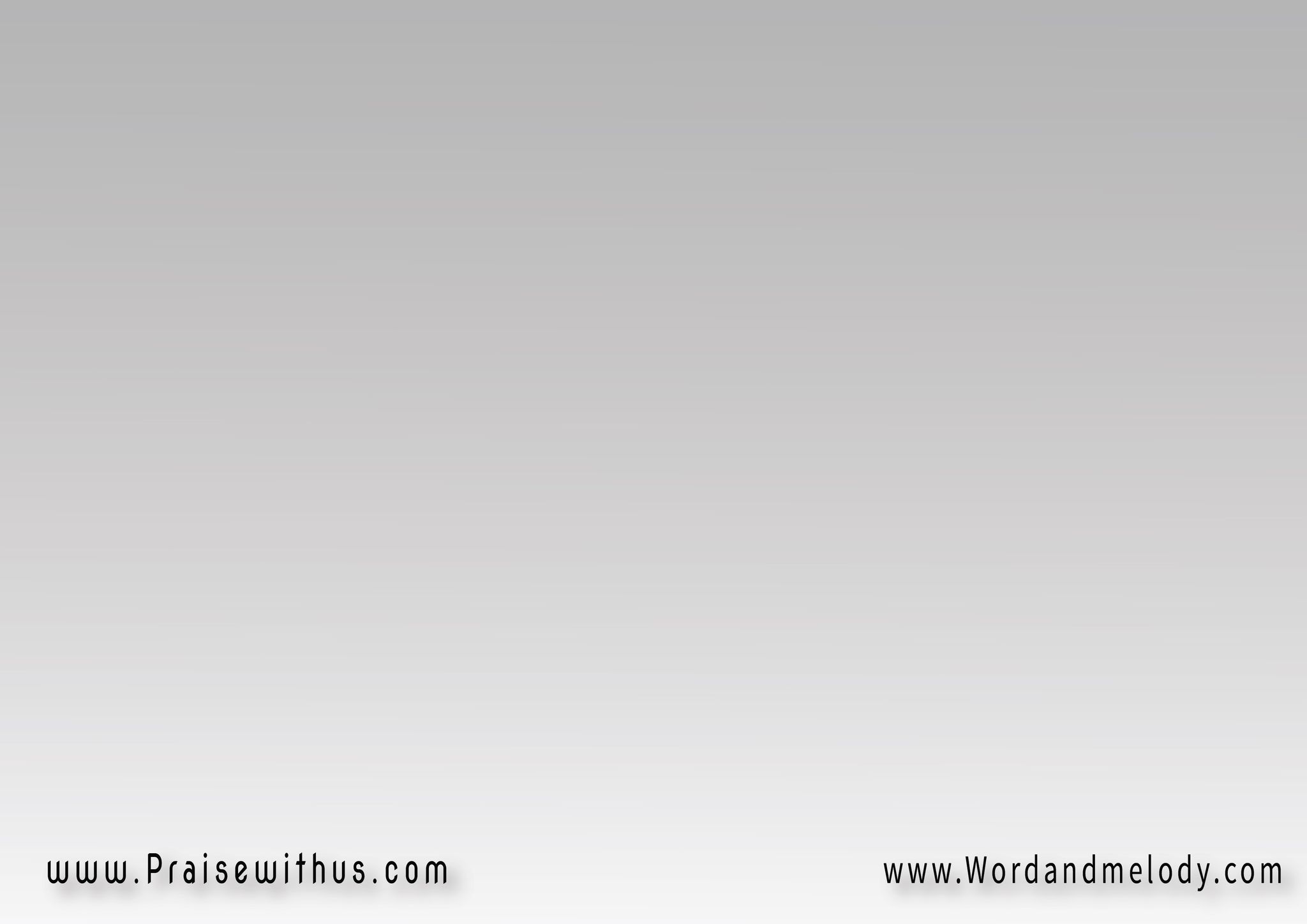 4- 
 مفيش زي عمل إيديك 
ولا فيه زيك إله
ها إقضي حياتي باسجد ليك أنت العالي وانت الله
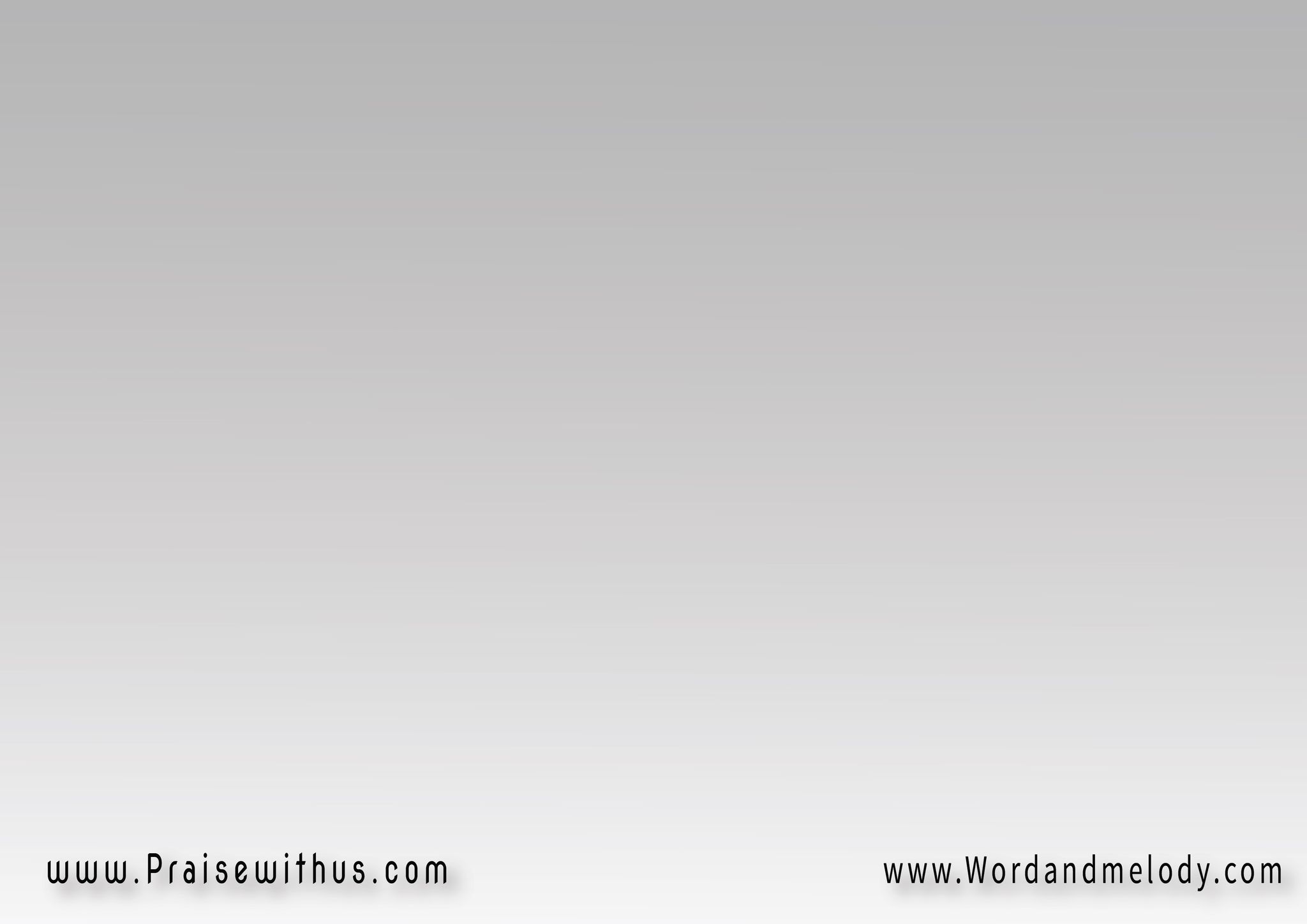 القرار:
ملكــي يا ملكـــــي 
قدامك نطرح تيجان
ملكــي يا ملكـــــي
وحدك صاحب السلطان
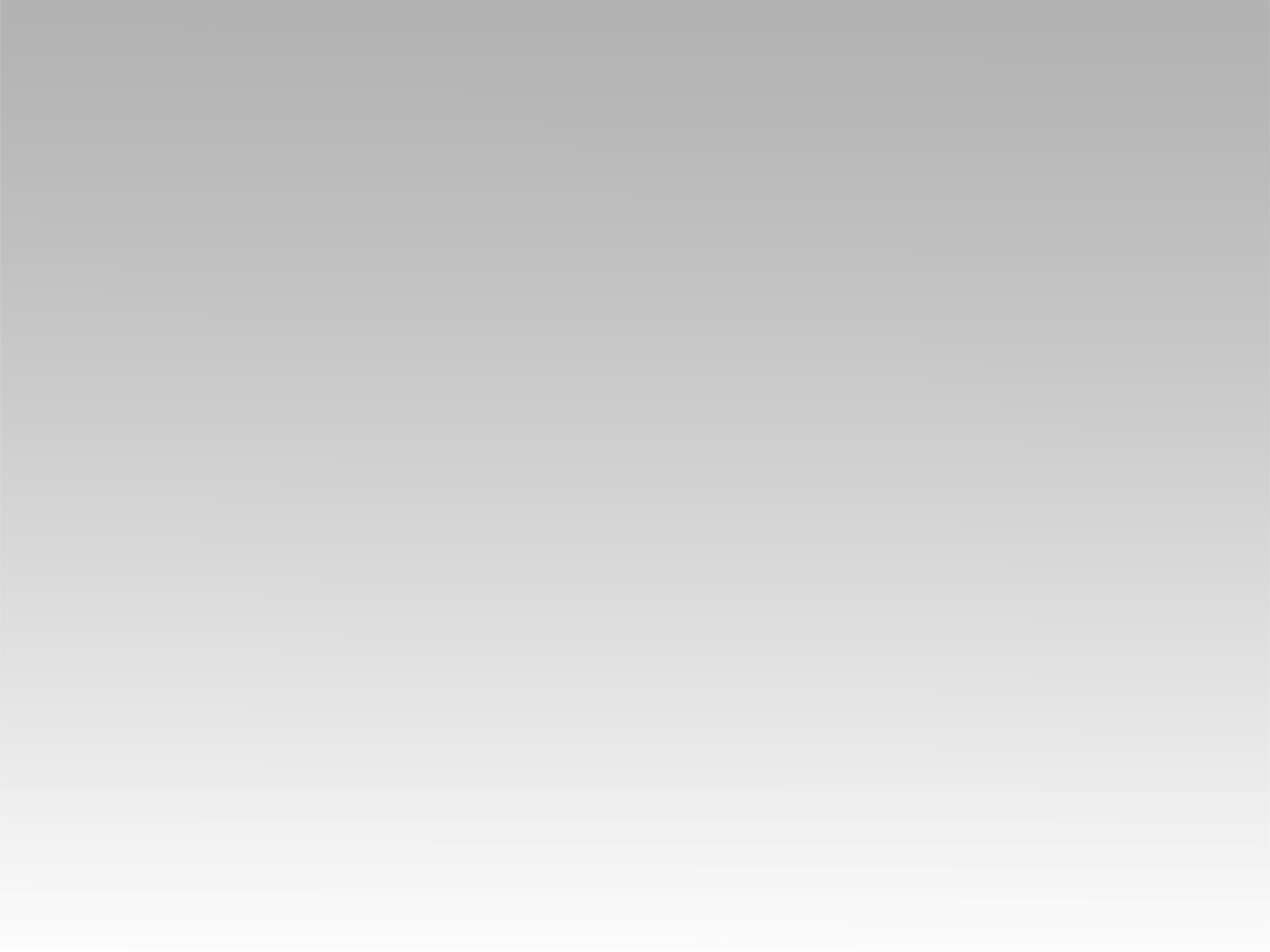 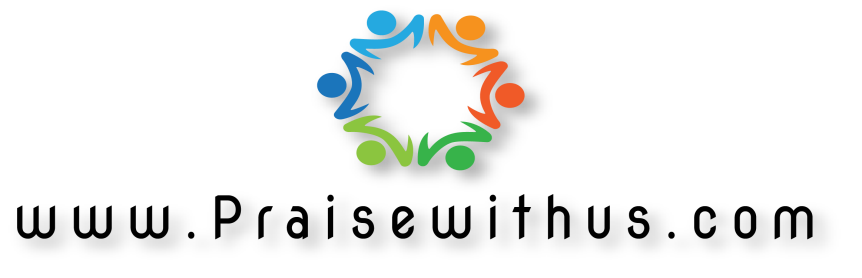